Geography Vocabulary
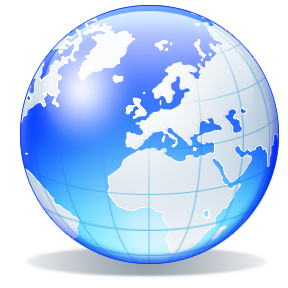 Physical maps show natural features of the earth;  the location and names of mountains, rivers, valleys, oceans currents, and deserts
Physical Maps
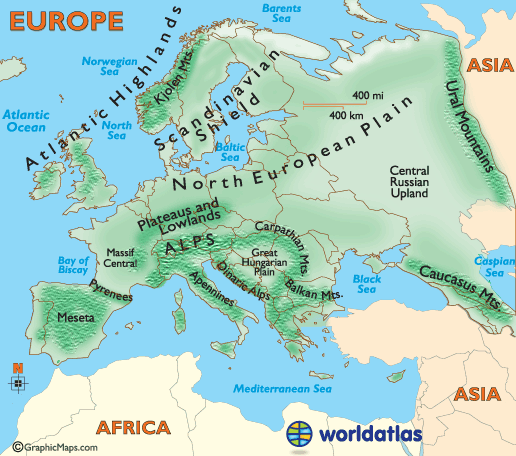 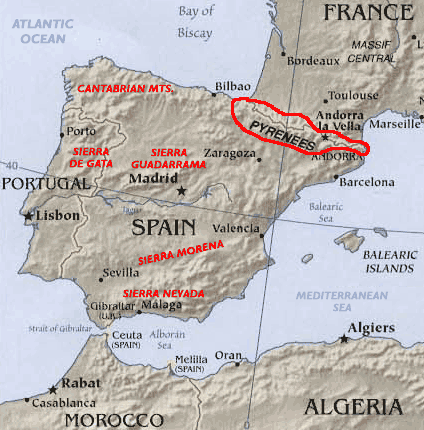 A political map shows human-created features such as boundaries, cities, highways, roads, and railroads.
Political Maps
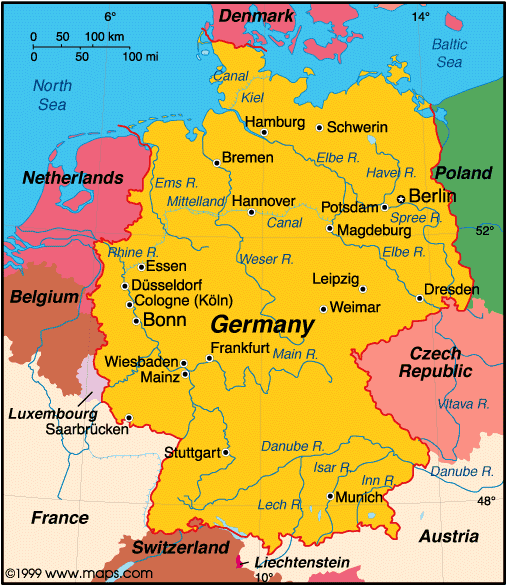 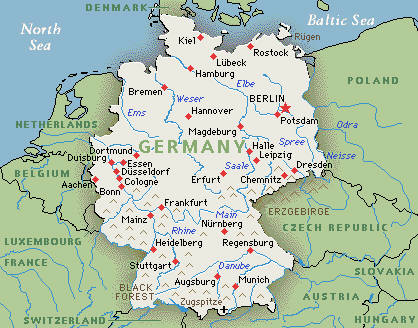 Geography Vocabulary
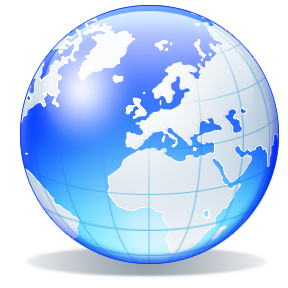 Climate maps show weather information including the climate and precipitation (rain, snow, droughts) in a given area.  Most times the climates are shown in different colors.
Climate Maps
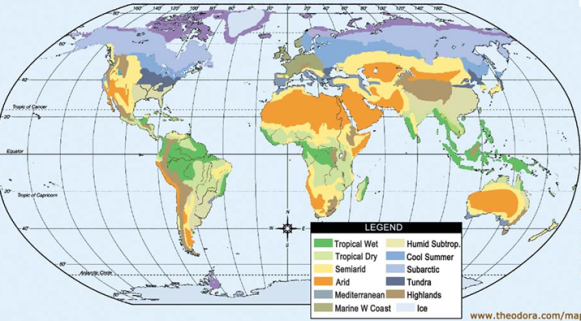 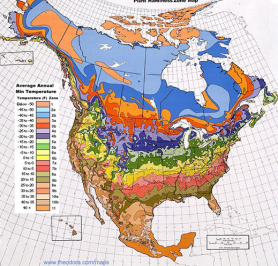 Topographical Maps
Topographical maps show detailed information about terrain and/or landscape within a given area.  This detail normally includes natural and man-made elevation features.
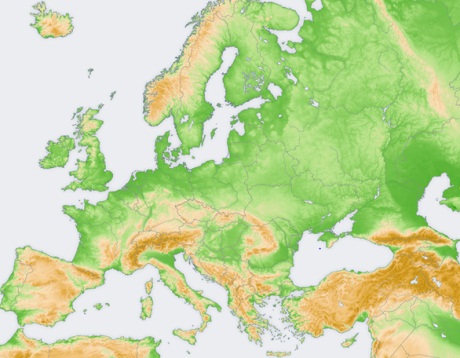 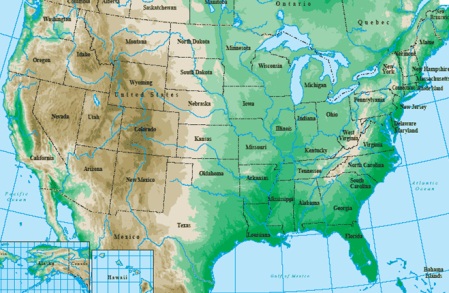 Geography Vocabulary
?	   Map of Europe
?	 Map of Europe
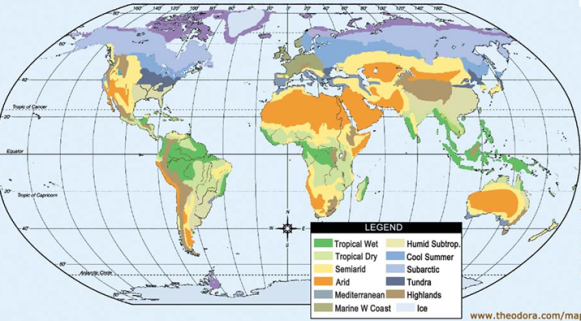 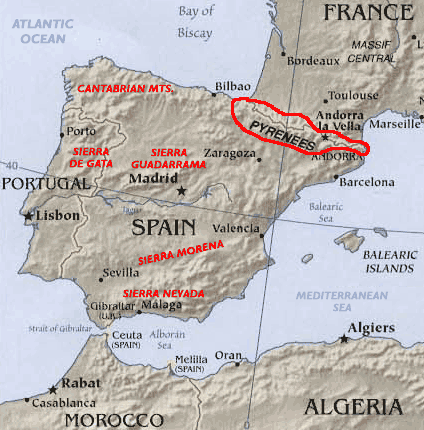 ?	   Map of Europe
?	 Map of Europe
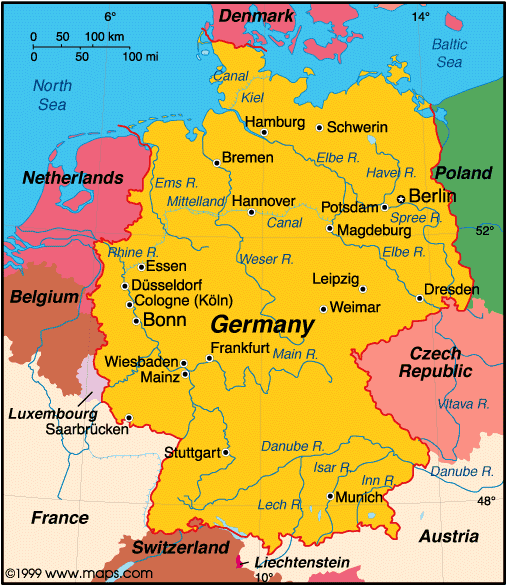 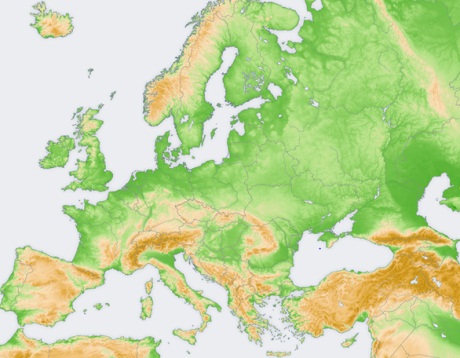